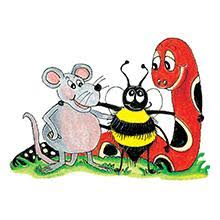 Jolly Grammar 3a-15
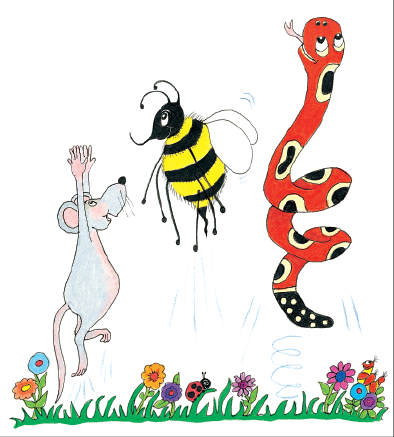 Let’s review
The present participle
fly
 grab
 remind
 measure
 juggle
 plan
 frighten
 tie
 irritate
flying
 grab
 remind
 measure
 juggle
 plan
 frighten
 tie
 irritate
flying
 grabbing
 remind
 measure
 juggle
 plan
 frighten
 tie
 irritate
flying
 grabbing
 reminding
 measure
 juggle
 plan
 frighten
 tie
 irritate
flying
 grabbing
 reminding
 measureing
 juggle
 plan
 frighten
 tie
 irritate
flying
 grabbing
 reminding
 measureing
 juggleing
 plan
 frighten
 tie
 irritate
flying
 grabbing
 reminding
 measureing
 juggleing
 planning
 frighten
 tie
 irritate
flying
 grabbing
 reminding
 measureing
 juggleing
 planning
 frightening
 tie
 irritate
flying
 grabbing
 reminding
 measureing
 juggleing
 planning
 frightening
 tieying
 irritateing
anker
 /ng/
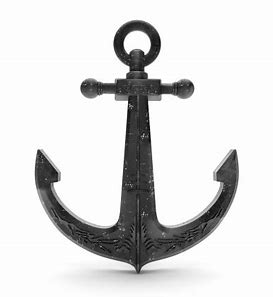 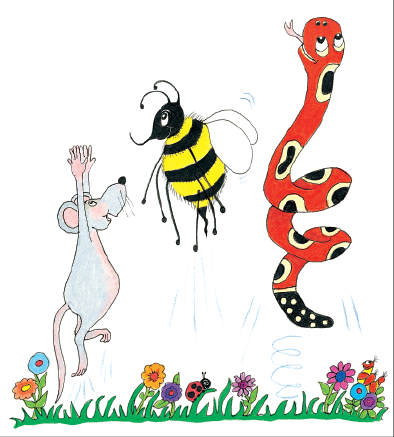 Spelling List 
<n> spelling of the /ng/ sound
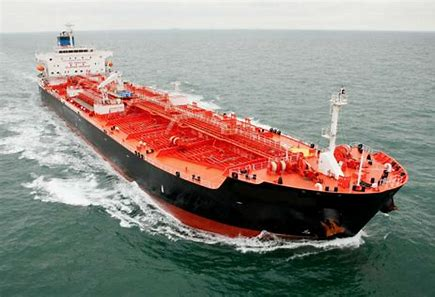 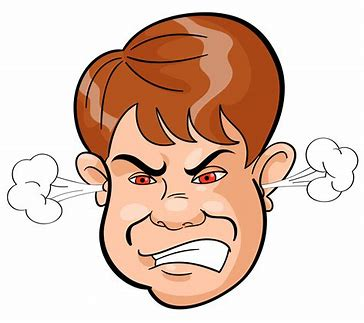 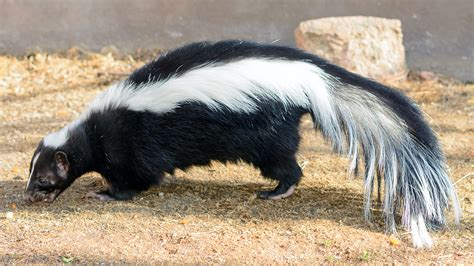 anger       skunk        tanker
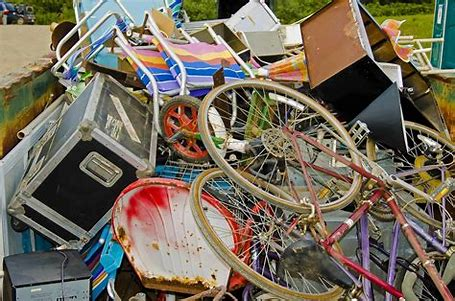 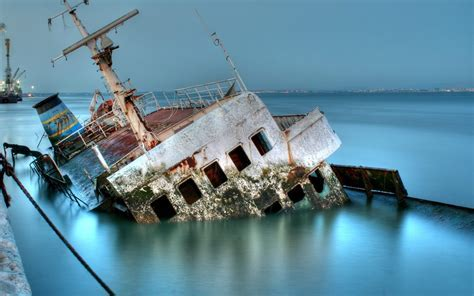 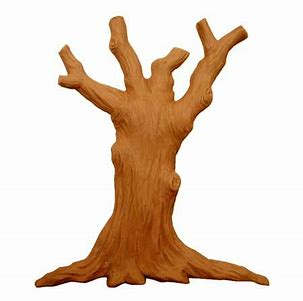 junk         trunk        sunken
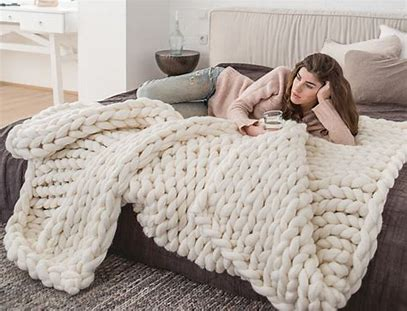 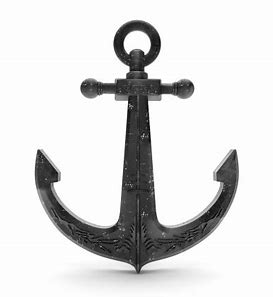 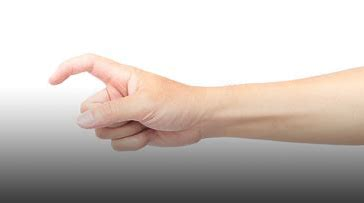 anchor       blanket       finger
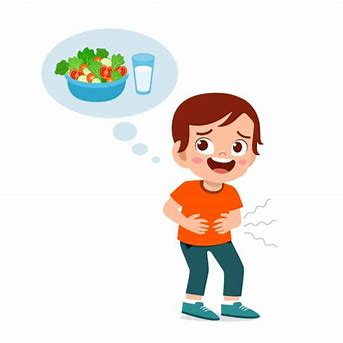 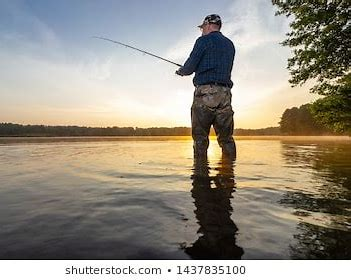 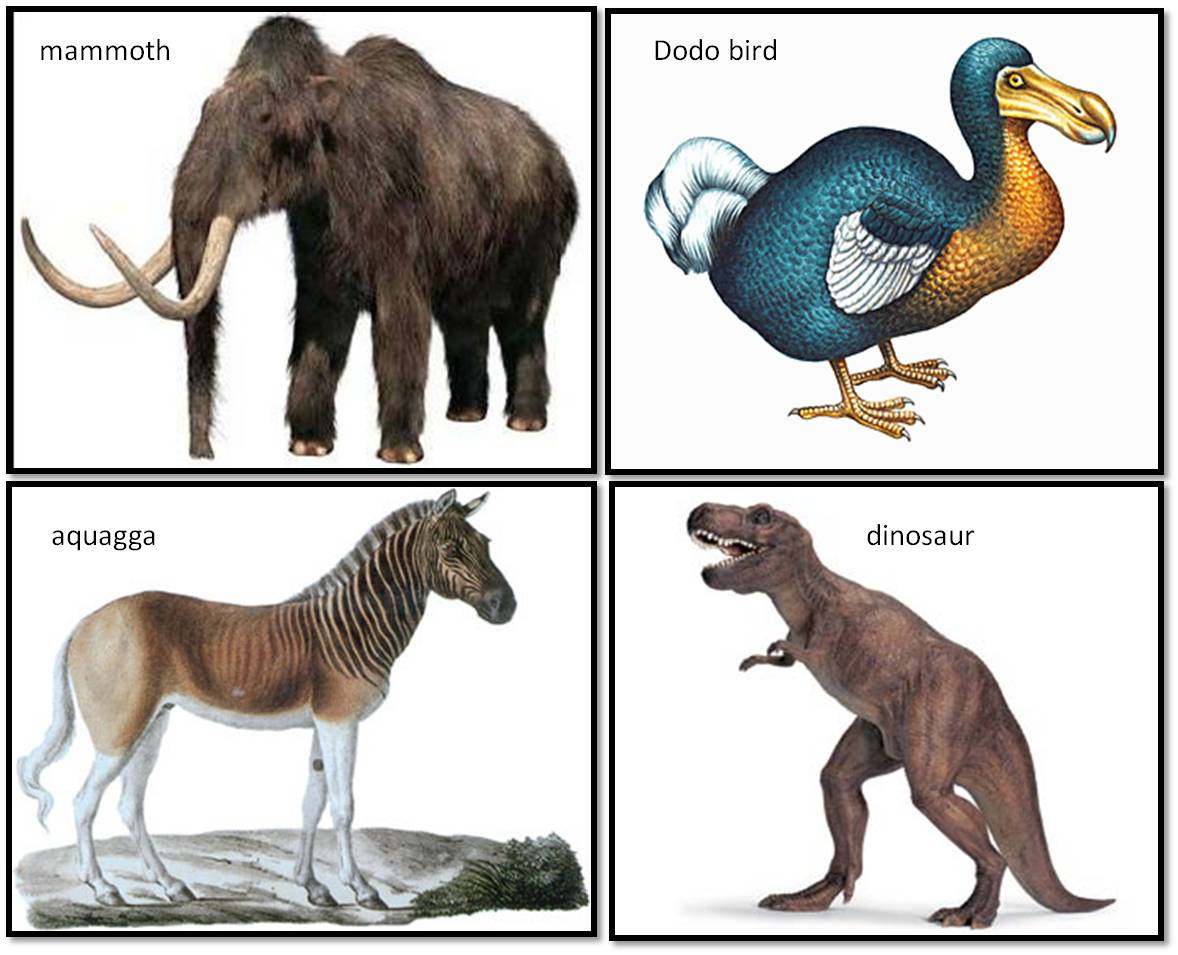 hunger       angler       extinct
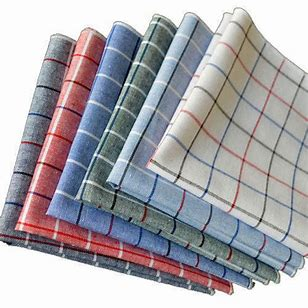 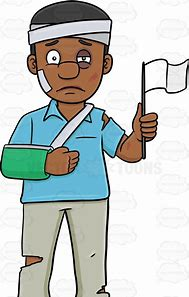 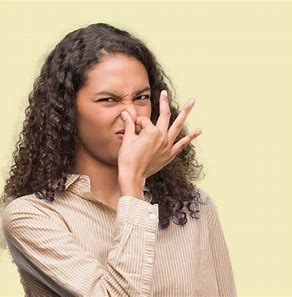 stinking    handkerchief    anguish
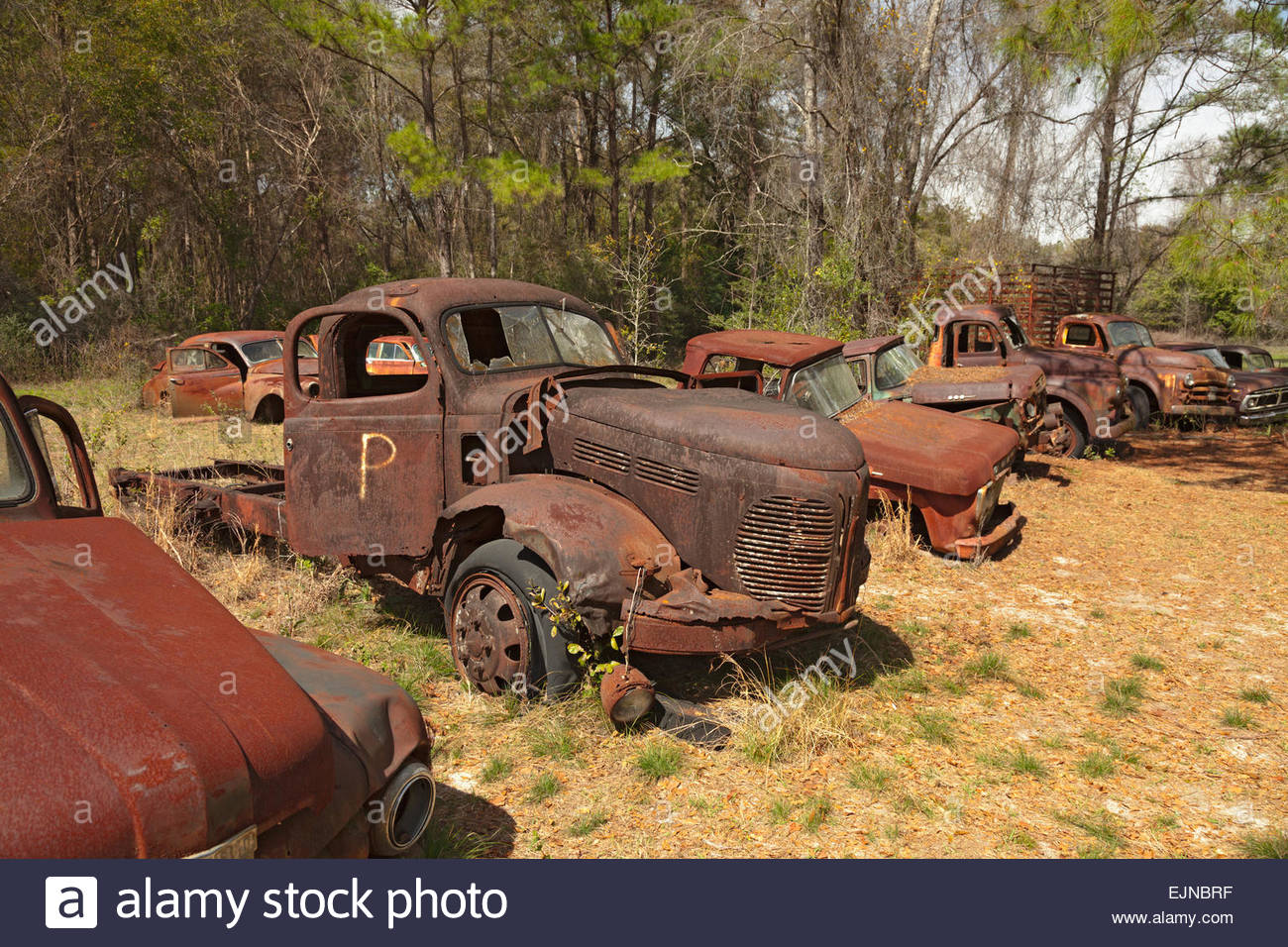 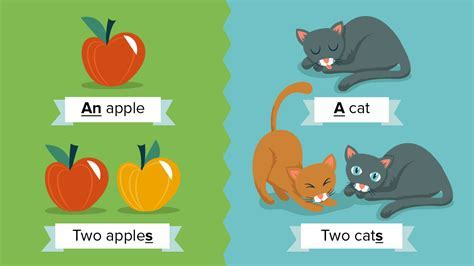 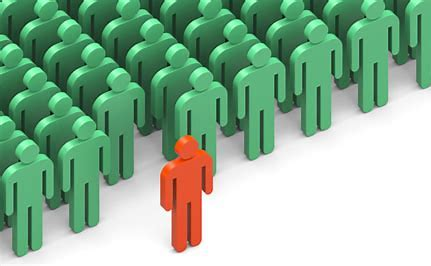 distinctive     defunct       singular
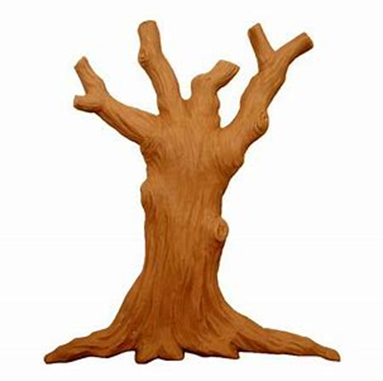 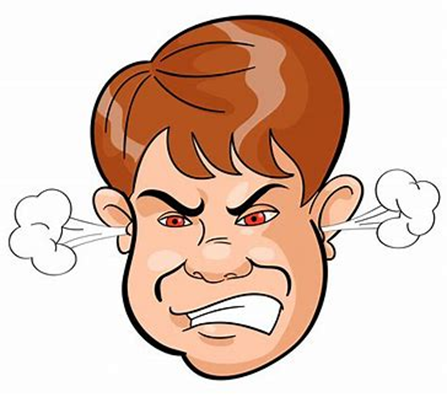 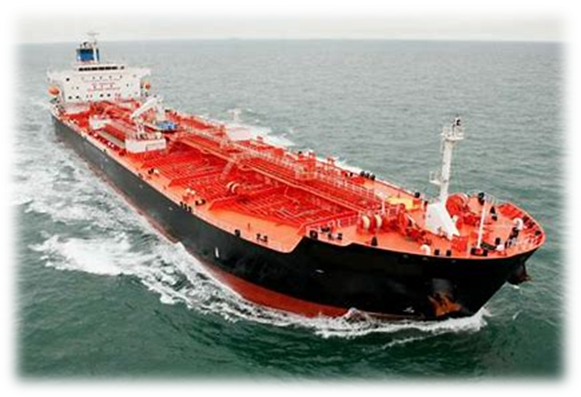 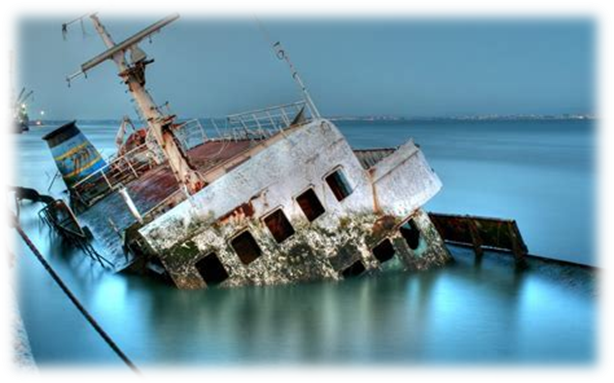 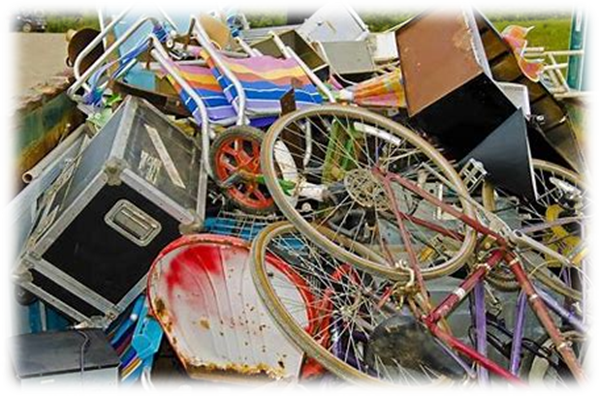 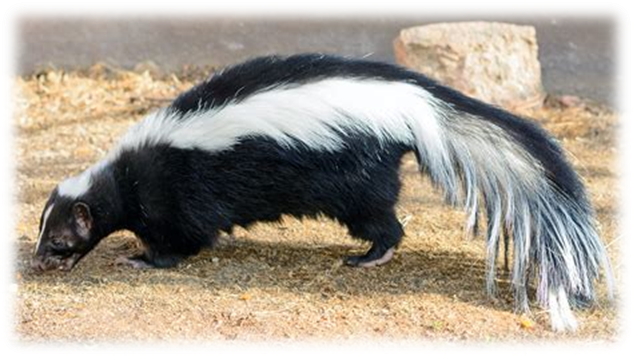 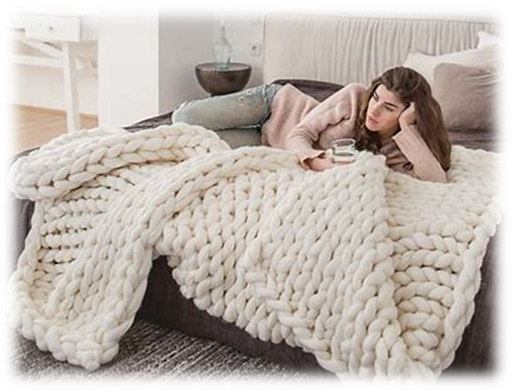 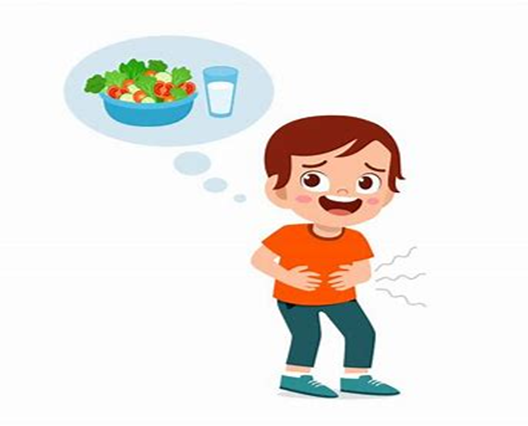 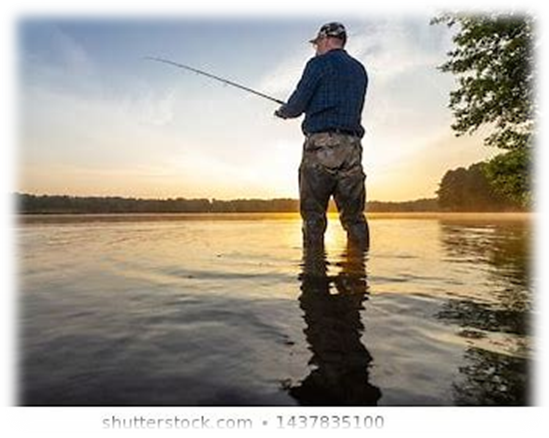 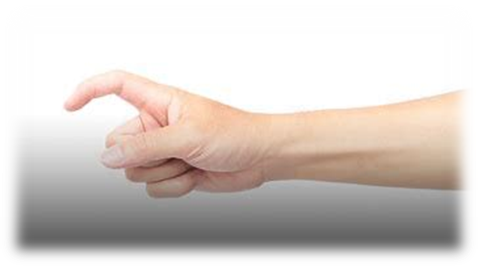 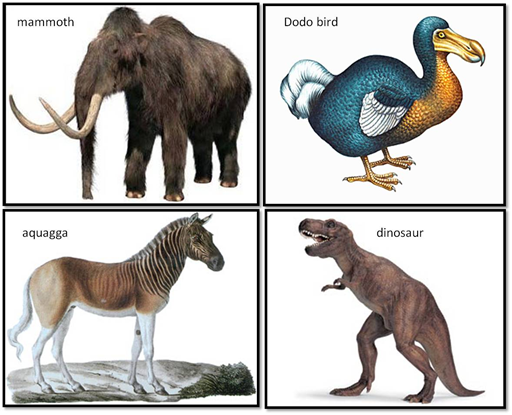 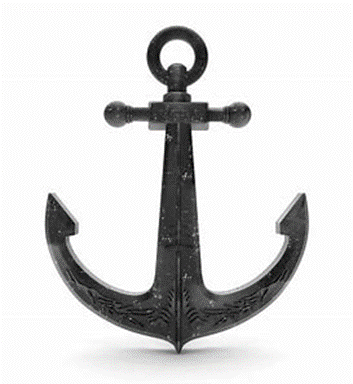 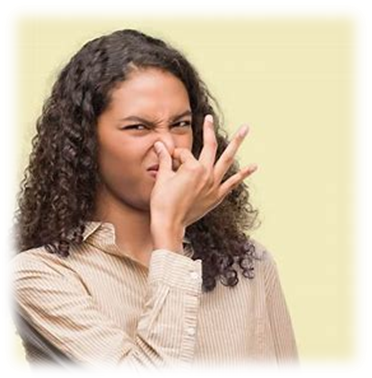 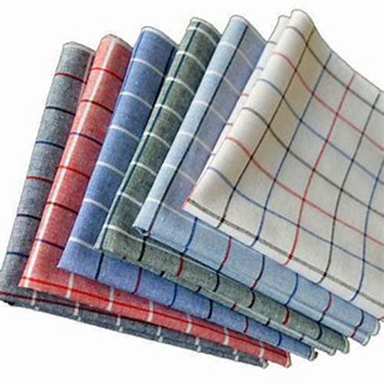 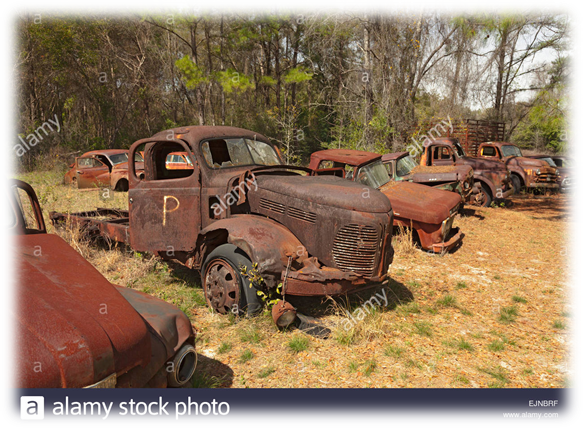 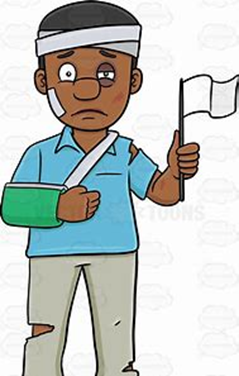 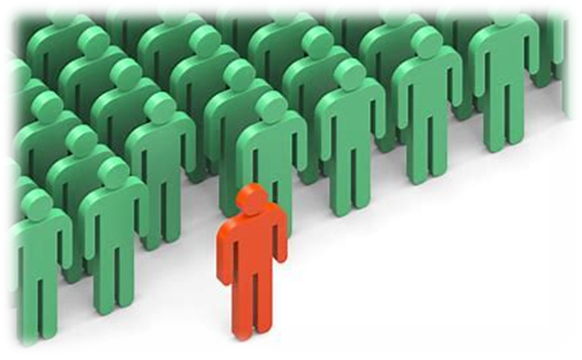 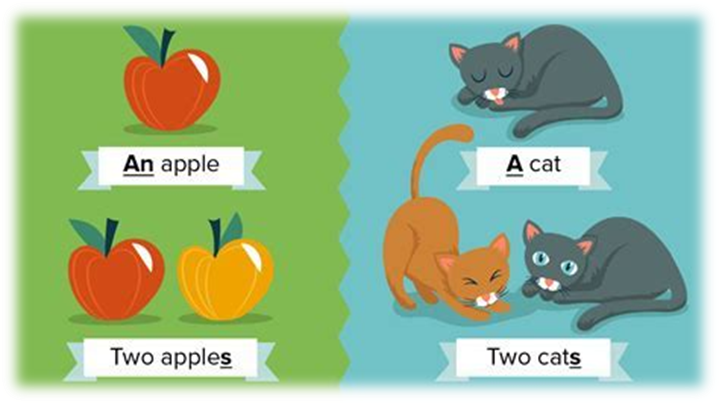 Read the word and draw a picture to illustrate it.
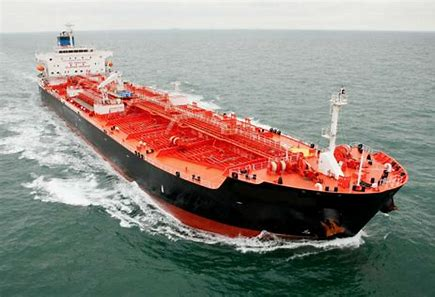 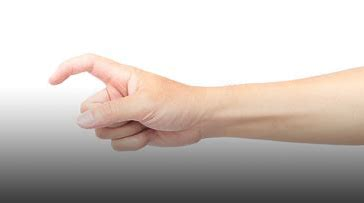 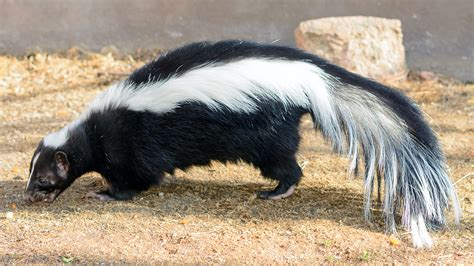 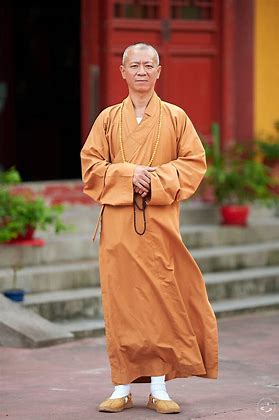 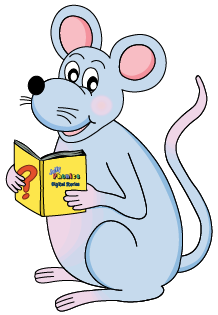 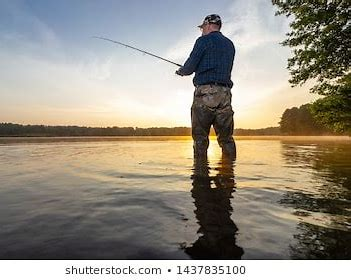 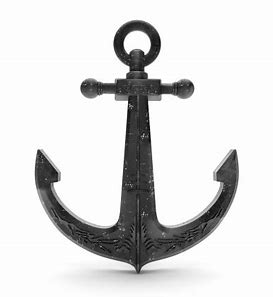 Let’s split these words into syllables.
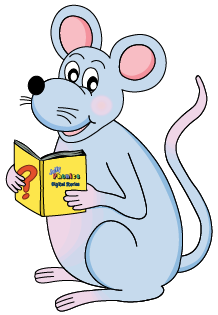 skunk

 blanket

 junk

 tanker

 handkerchief
skunk

 blanket

 junk

 tanker

 handkerchief
skunk

 blanket

 junk

 tanker

 handkerchief
skunk

 blanket

 junk

 tanker

 handkerchief
Let’s parse
sentences.
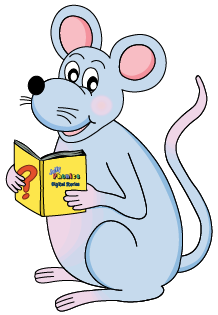 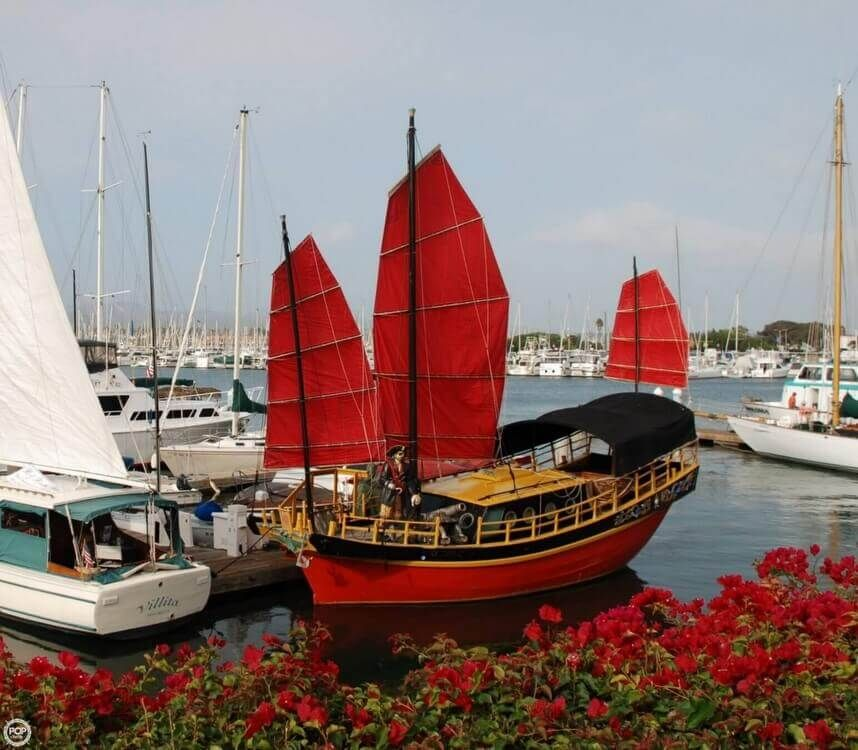 Parse these sentences.


The Chinese junk anchored safely 
in the bay.



The black and white skunk 
ran quickly into the wood.
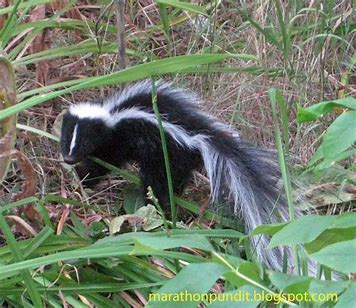 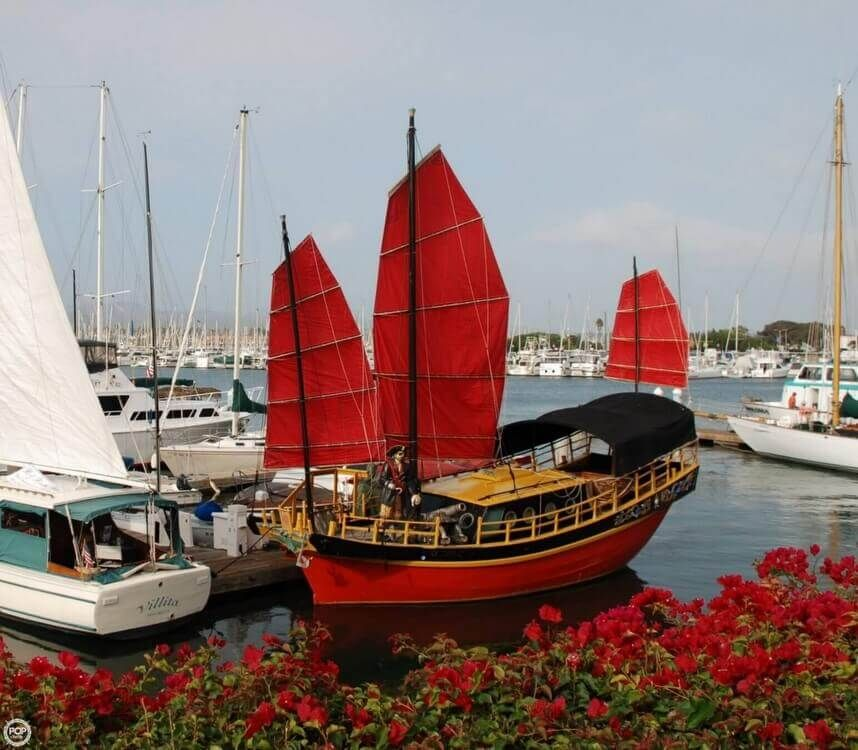 Parse these sentences.


The Chinese junk anchored safely 
in the bay.



The black and white skunk 
ran quickly into the wood.
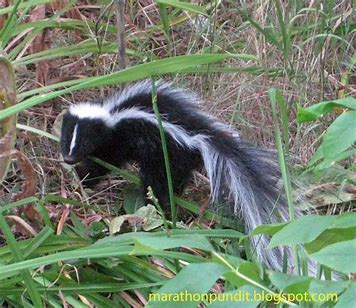 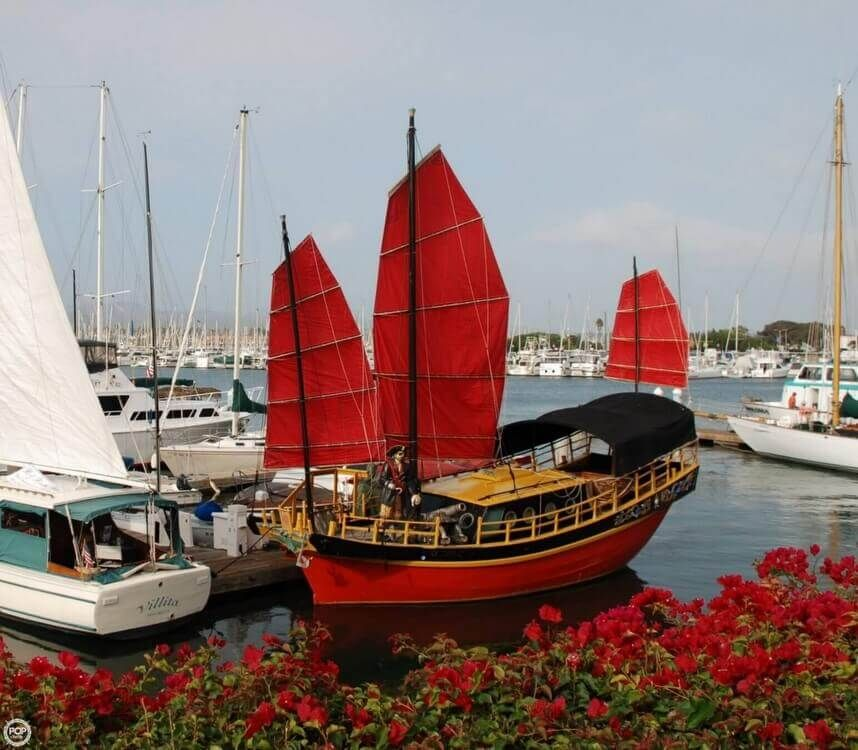 Parse these sentences.


The Chinese junk anchored safely 
in the bay.



The black and white skunk 
ran quickly into the wood.
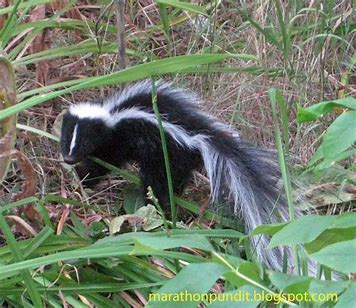 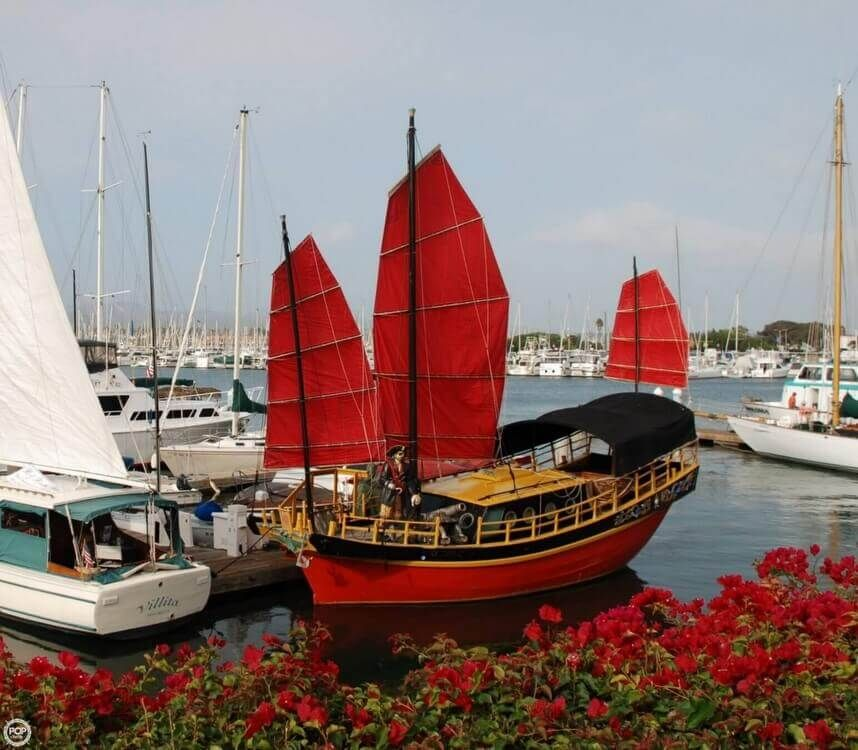 Parse these sentences.


The Chinese junk anchored safely 
in the bay.



The black and white skunk 
ran quickly into the wood.
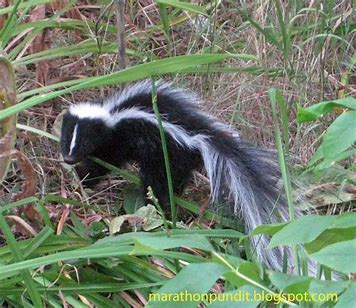 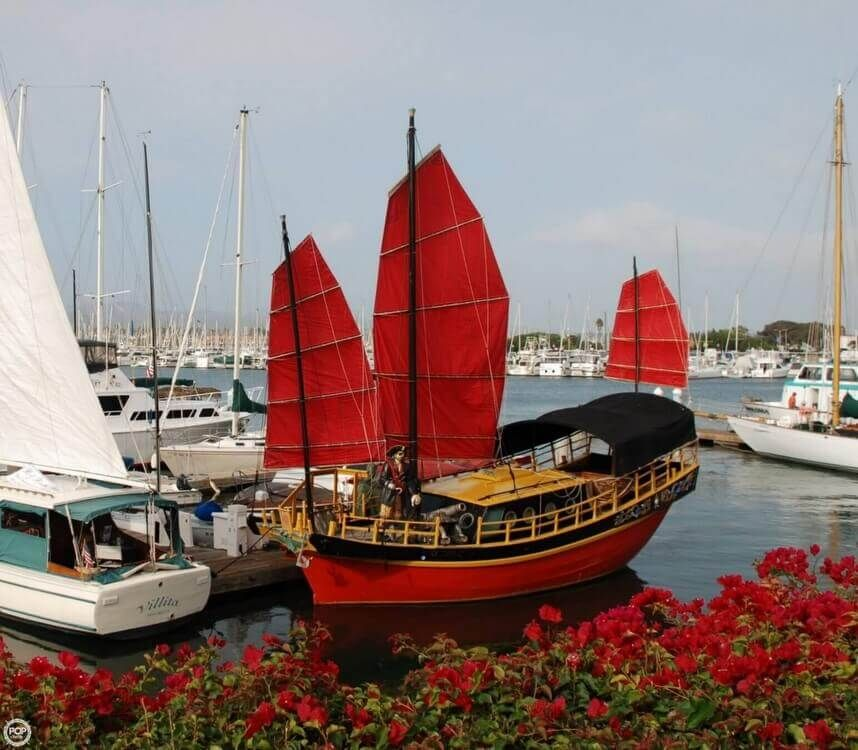 Parse these sentences.


The Chinese junk anchored safely 
in the bay.



The black and white skunk 
ran quickly into the wood.
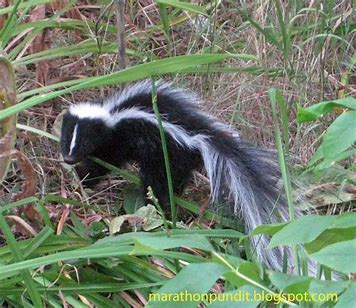 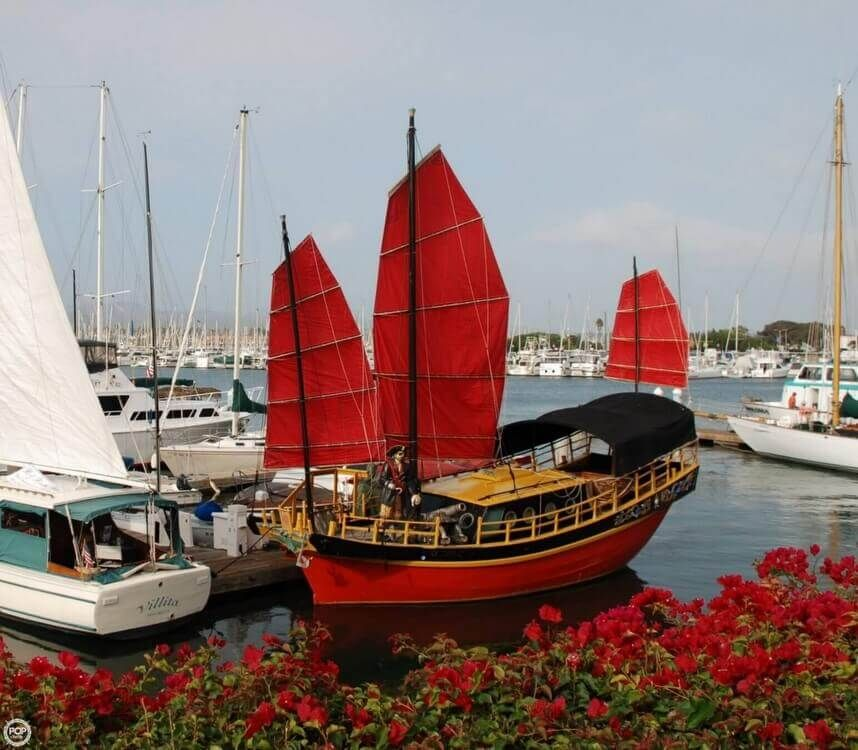 Parse these sentences.


The Chinese junk anchored safely 
in the bay.



The black and white skunk 
ran quickly into the wood.
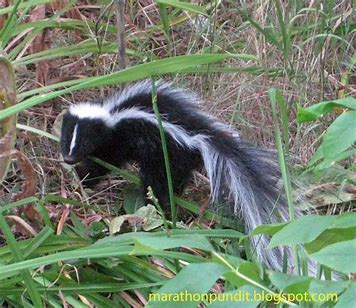 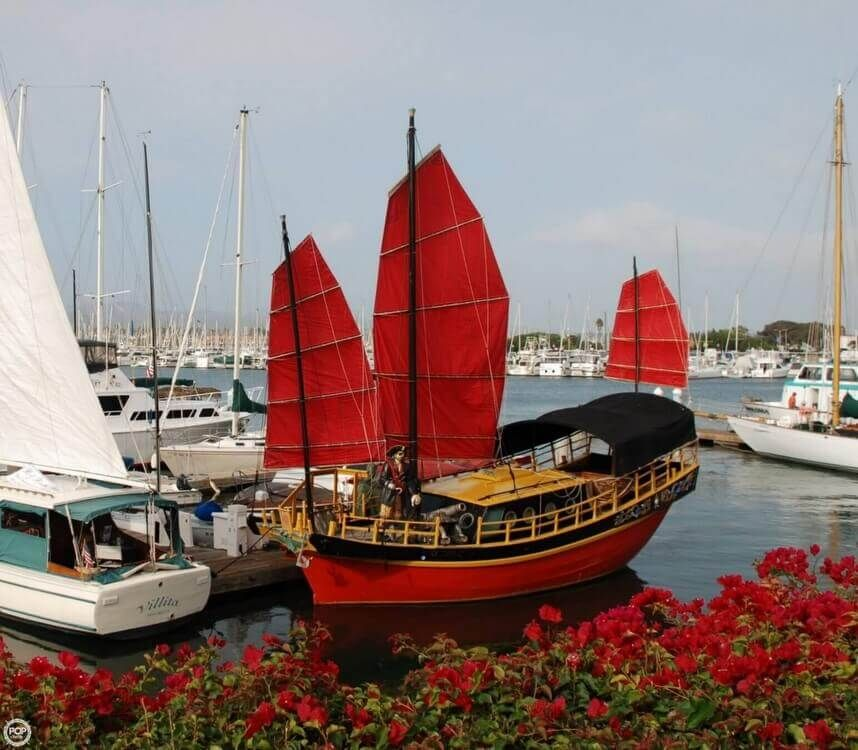 Parse these sentences.


The Chinese junk anchored safely 
in the bay.



The black and white skunk 
ran quickly into the wood.
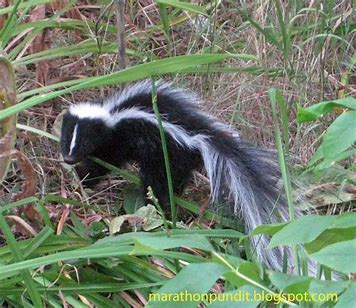 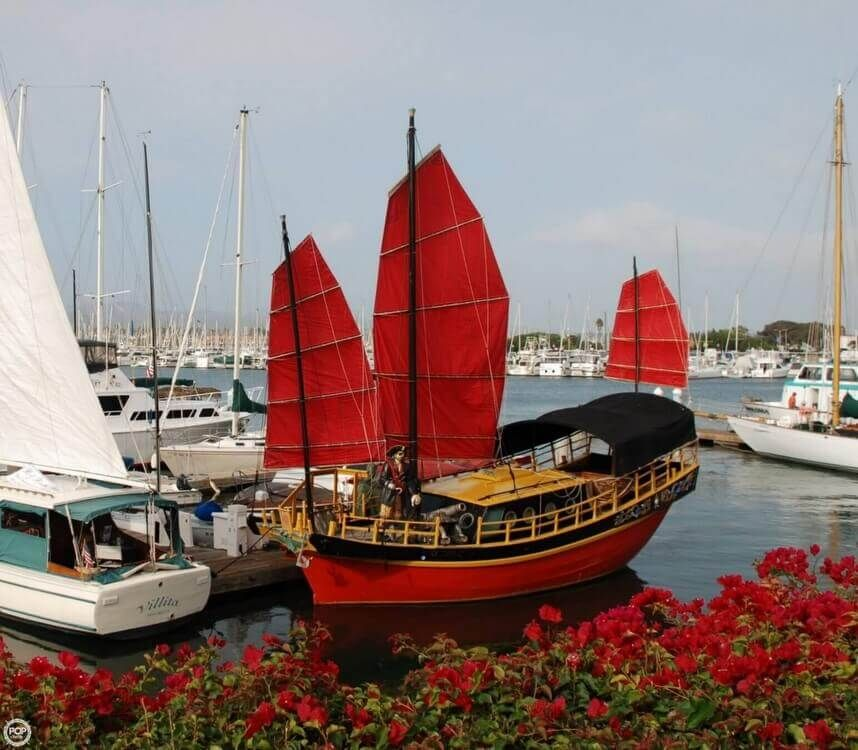 Parse these sentences.


The Chinese junk anchored safely 
in the bay.



The black and white skunk 
ran quickly into the wood.
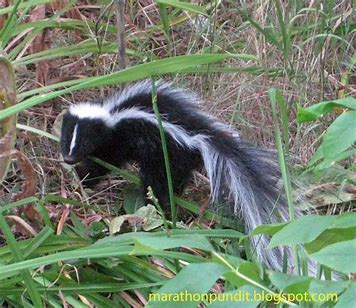 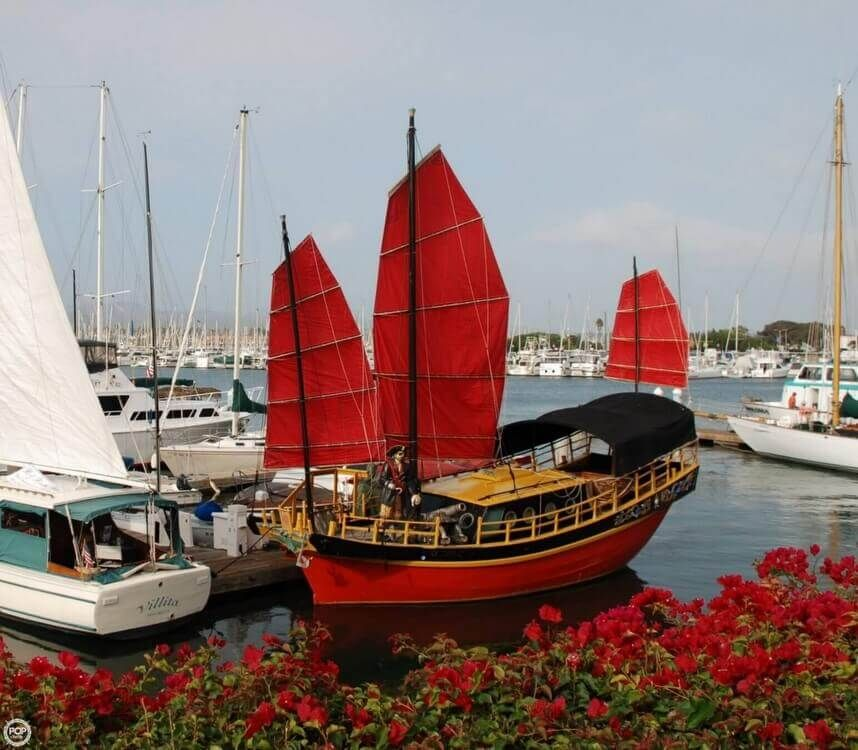 Parse these sentences.


The Chinese junk anchored safely 
in the bay.



The black and white skunk 
ran quickly into the wood.
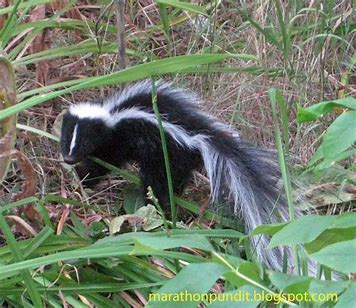 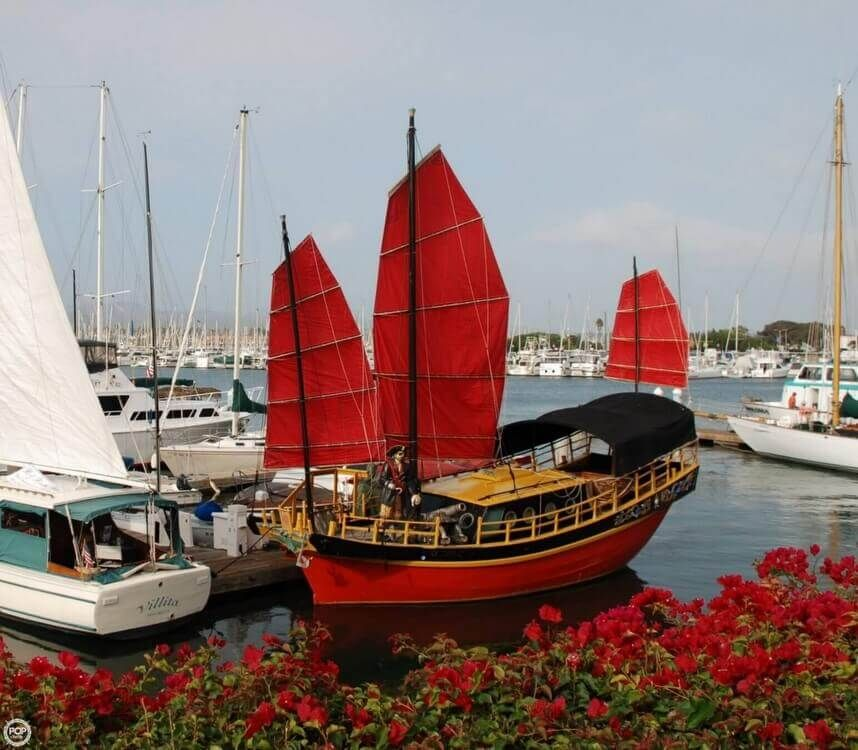 Parse these sentences.


The Chinese junk anchored safely 
in the bay.



The black and white skunk 
ran quickly into the wood.
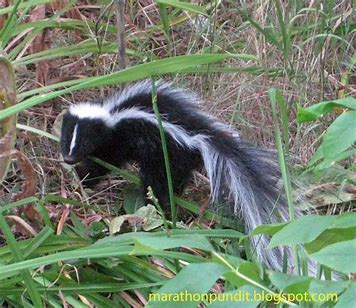 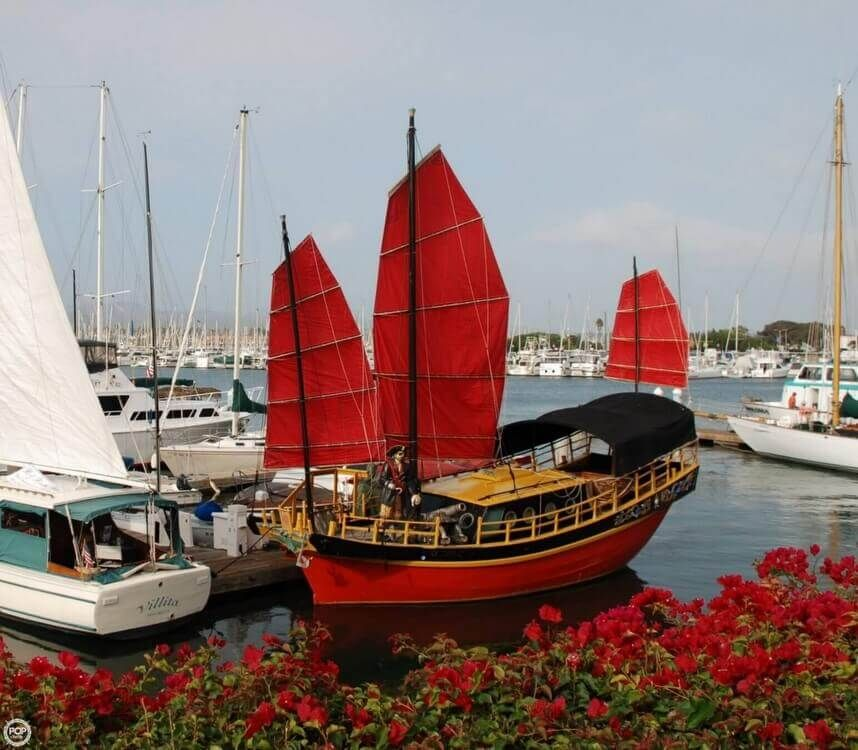 Parse these sentences.


The Chinese junk anchored safely 
in the bay.



The black and white skunk 
ran quickly into the wood.
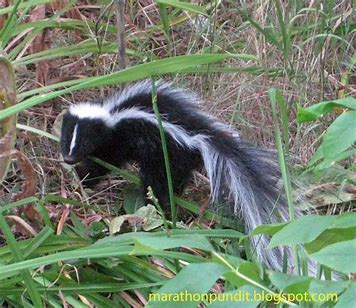 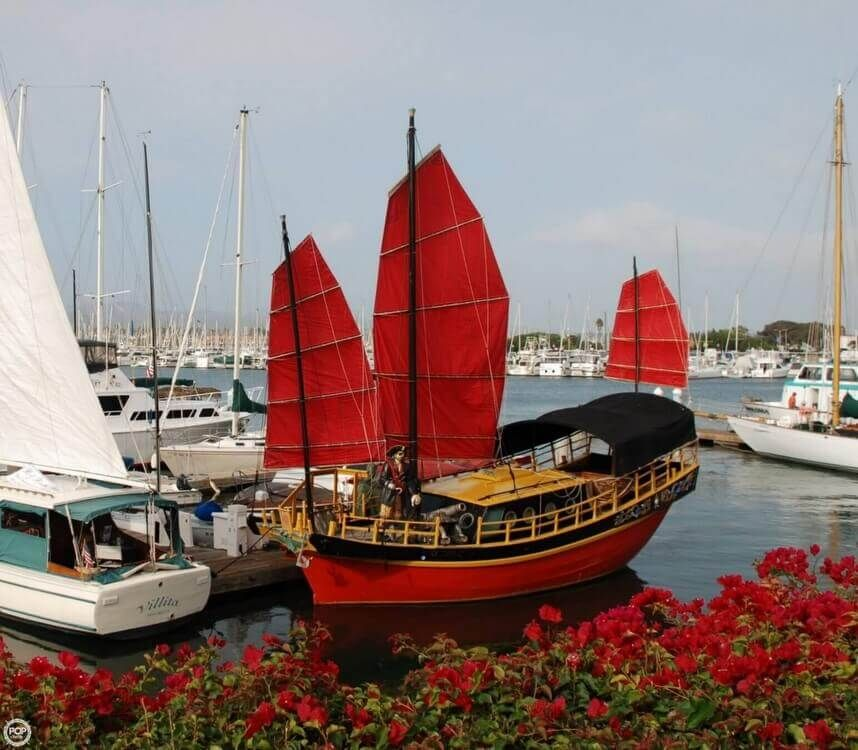 Parse these sentences.


The Chinese junk anchored safely 
in the bay.



The black and white skunk 
ran quickly into the wood.
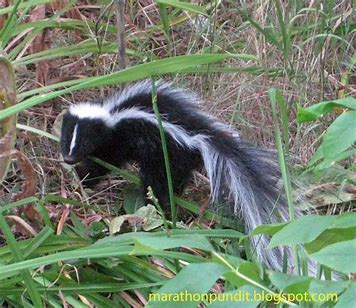 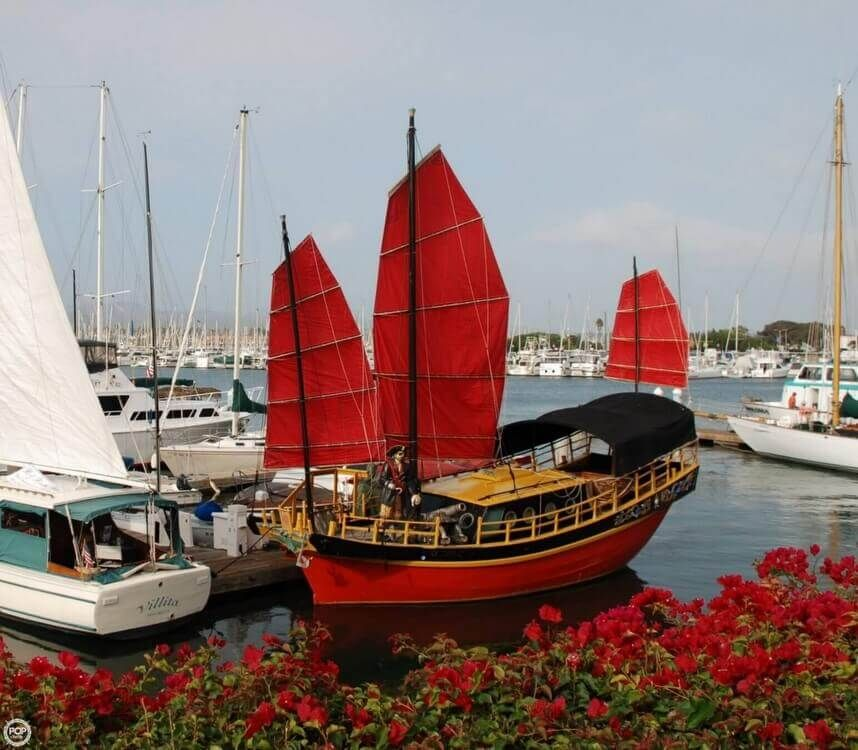 Parse these sentences.


The Chinese junk anchored safely 
in the bay.



The black and white skunk 
ran quickly into the wood.
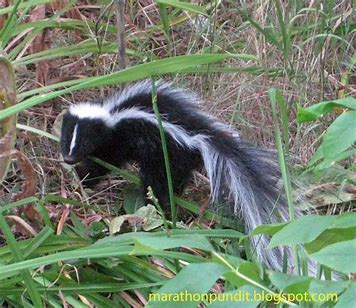 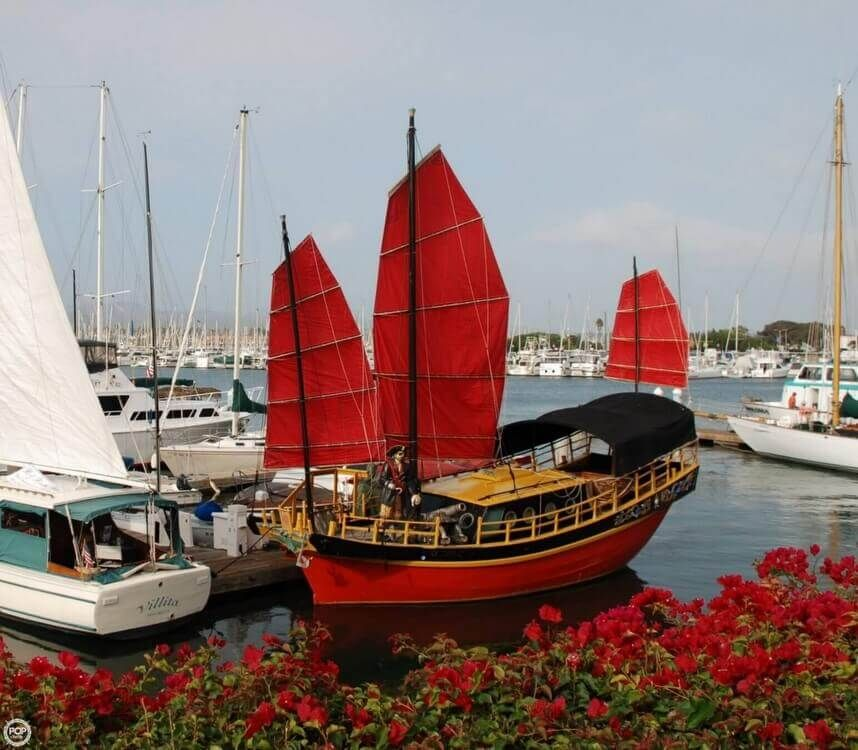 Parse these sentences.


The Chinese junk anchored safely 
in the bay.



The black and white skunk 
ran quickly into the wood.
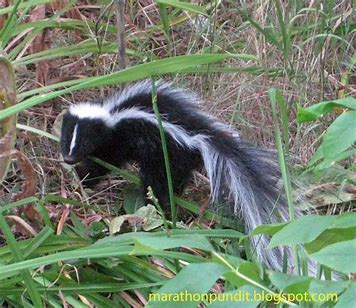 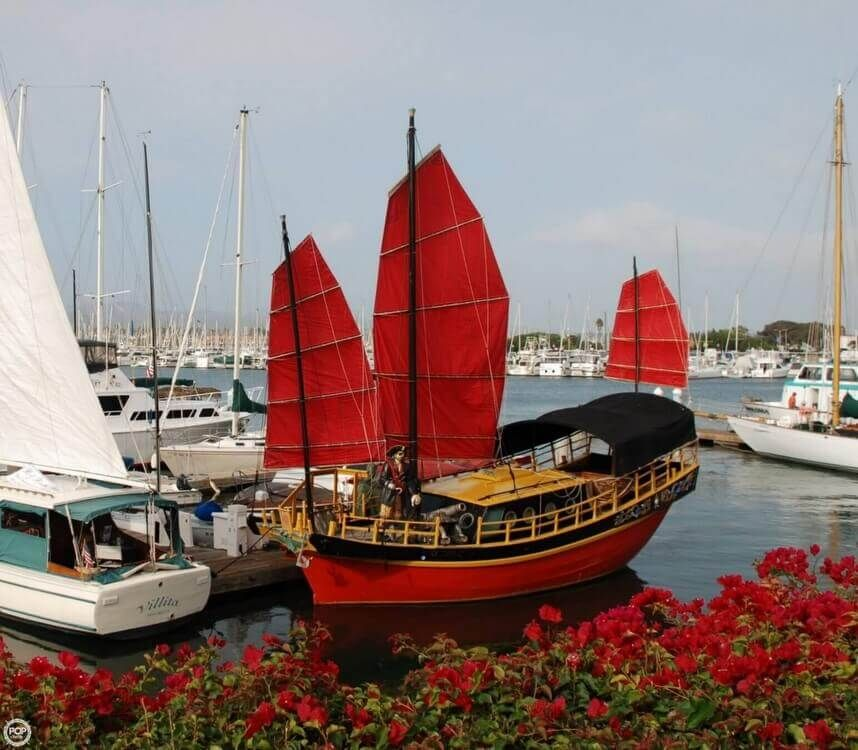 Parse these sentences.


The Chinese junk anchored safely 
in the bay.



The black and white skunk 
ran quickly into the wood.
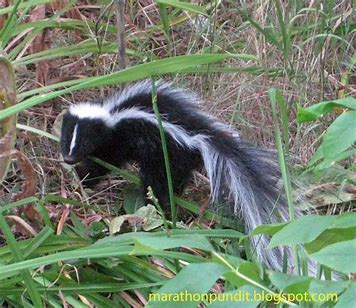 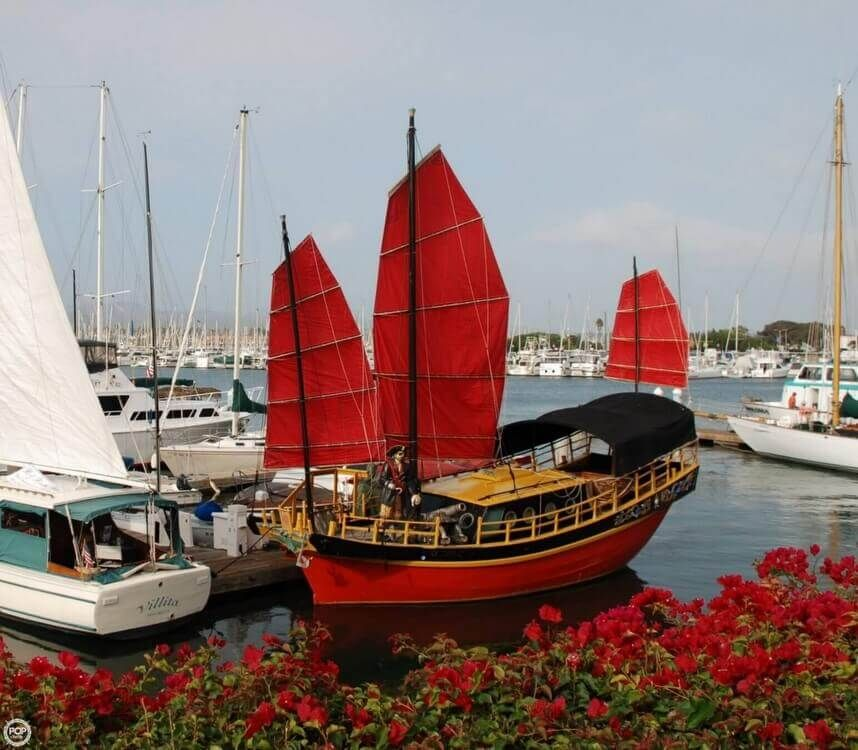 Parse these sentences.


The Chinese junk anchored safely 
in the bay.



The black and white skunk 
ran quickly into the wood.
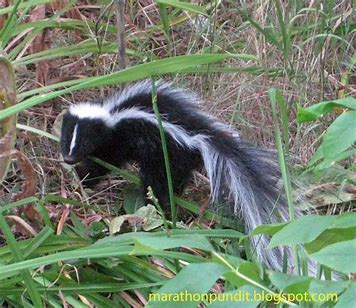 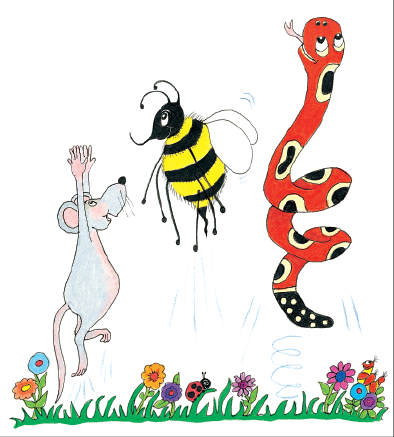 Dictation
Dictation
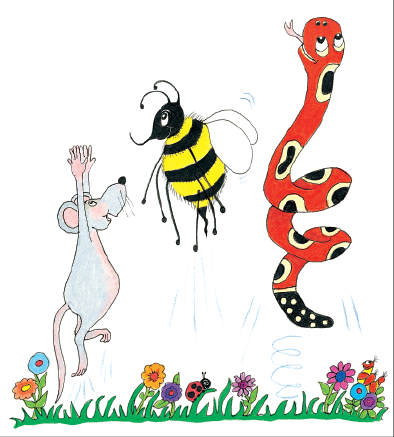 1.           


2.                                                                                                                                         


3.
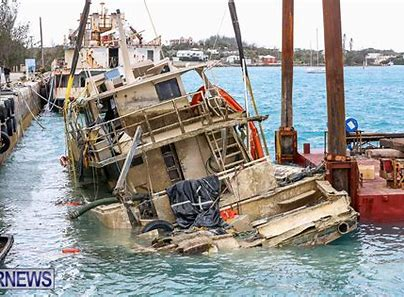 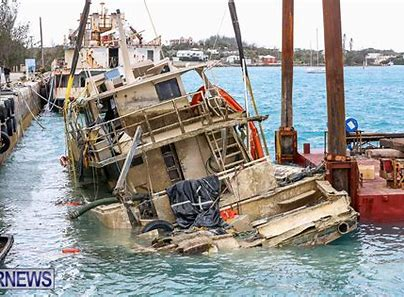 The boat sank in a storm.
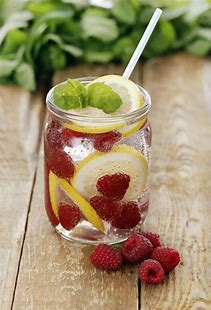 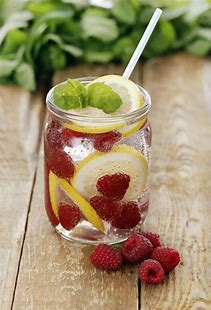 I think I would like a cold drink.
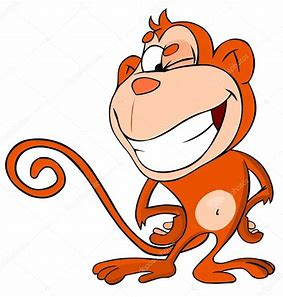 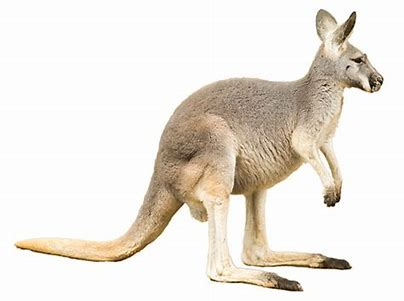 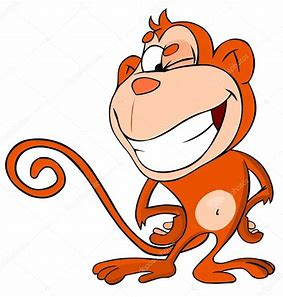 The monkey winked at the kangaroo.
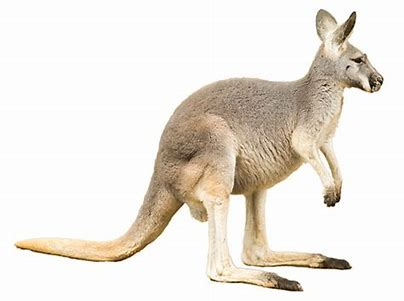 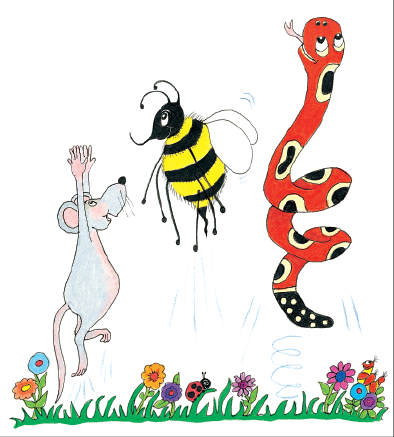 Thank you!